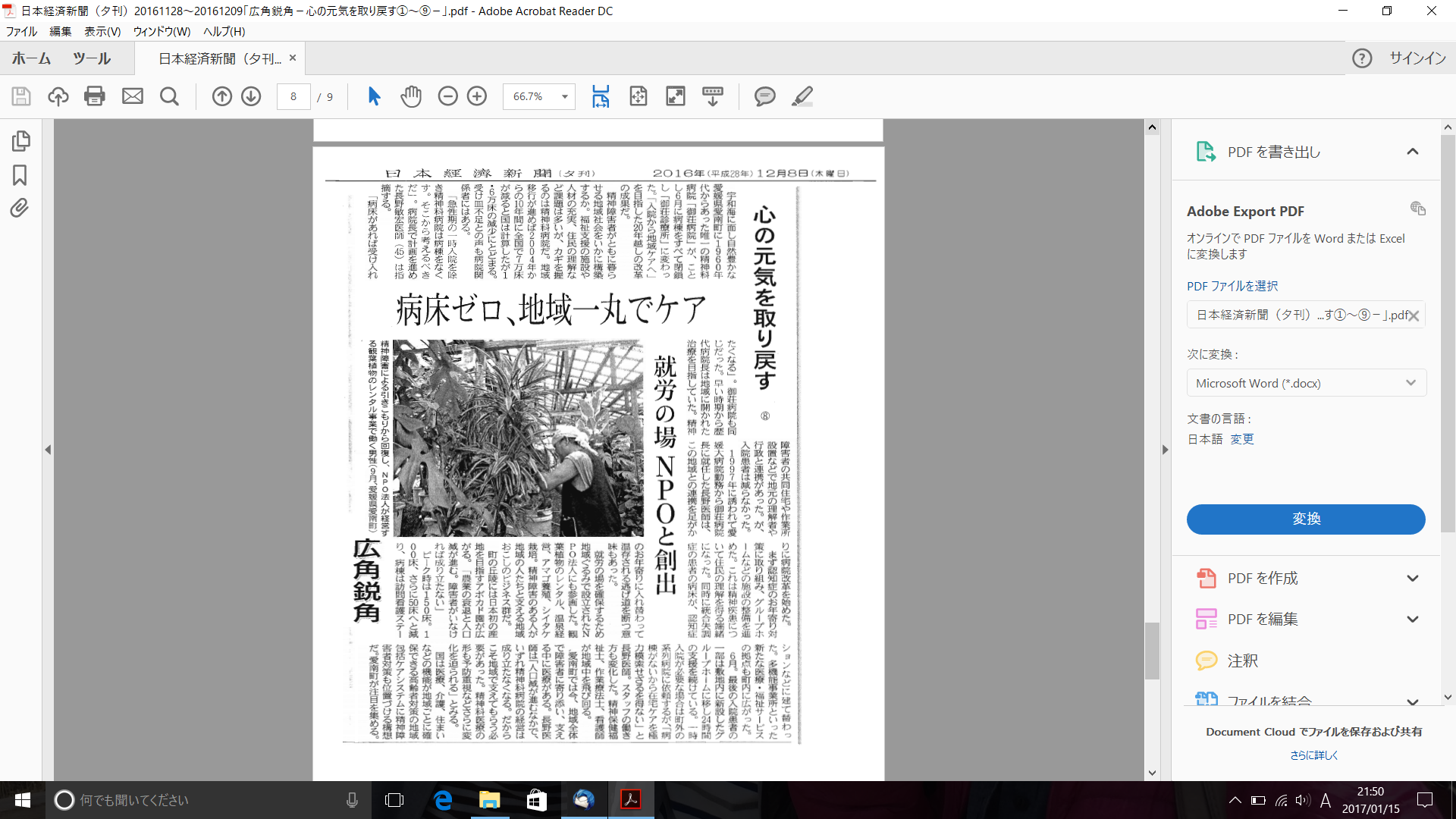 どう精神科医療を変えてきたか
どう地域づくりに取り組んできたか
どう地域づくりに取り組んできたか
愛南町の状況　～　主語は「私たち」
　
歴史をつなぐ　「縦」「横」のネットワーク
　
「交流」　と　「啓発」　二つの軸
　
地域にとって「なくてはならない人」へ
生業（なりわい）を創る・守る
愛南町での実践 主な経過
水産業
農業
山出憩いの里温泉
ＮＰＯなんぐん市場（一般事業＋就労継続支援A）
「共に生きる」
「共に働く」　街づくり
観葉植物レンタル
リサイクルショップなんぐん市場
南宇和福祉リサイクル活動
地域・住民ネットワーク（多様なネットワークを形成し続けている）
社会復帰施設平山寮（共同住居）
（福祉ホーム）（住民活動の拠点）
（グループホーム）
宇和島保健所へ統合
御荘保健所
地域で、つながりながら、暮らす
精神科病床閉鎖
病床８０
病床４０
（財）正光会 御荘病院
精神科病床１４９
家族会たちばな作業所
NPOたちばな 就労Ｂ
福祉ホームＢ平山寮　⇒　グループホームへ
地域生活支援センターいろり　⇒　地活Ⅰ　相談支援
グループホーム　ひかり荘　⇒　拡充
認知症デイ　結いみしょう
精神科医療・福祉資源づくり
共生型小規模多機能アロハ
認知症デイ　結いじょうへん
多機能事業所（就労移行＋Ｂ）南生（なぎ）
（病院跡 精神科診療所隣接）グループホーム２０＋ショートステイ３
　　　　　　　　　　　　　 訪問看護ステーション
アロハショートステイ２０（介護）
精神保健医療福祉の視点より
愛媛県愛南町の住民ネットワーク
少なくとも、多様な方を「排除しない」仲間を、増やし続ける

つながりは、様々な社会資源を生み出す
資源ができても、ネットワーク活動をやめない！

さらに、成熟したネットワークへの模索（適正な質・量）
自立支援協議会や介護保険関係、
歯科医師会主催など、法内外の
ネットワーク活動が多彩に展開。
断酒会、認知症の人と家族の会等
なんぐん地域ケア研究会（医師会主催 の住民ネットワーク）
ボランティア連絡会（ネットワークで拠点運営などの具体的活動を展開）
ありんこくらぶ（障がい児と親と支援者の会）
当事者クラブあじさい（緩やかなピアネットワーク、定例会など２０年間継続）
「進める会」福祉リサイクル活動（共にまちづくり、楽しく具体的に）
南宇和精神障害者の社会参加を進める会（会員１２００名の住民ネットワーク）
→ 南宇和障害者の社会参加を進める会
Ｓ６２年
南宇和精神衛生を考える会
→ 南宇和心の健康を考える会（関係機関は事業として、フォーマルネットワーク）
Ｓ５５年
精神障害者家族会「たちばな」
ＮＰＯ法人たちばな
Ｓ４９年
社会復帰施設平山寮
高齢者介護等
ピア
地域外の支援者・仲間
Ｓ３７年
“ふつう”の住民 活動へ参画
地域振興や生業を切り口として
地域のすべての分野と
一部の住民支援者
ライオンズクラブ等の住民
御荘病院
三障害・児
家族
関係機関
御荘保健所
専門職
Ｈ元年
Ｈ１０年
Ｈ２０年
（★教育）
★Ｉターン、Ｕターン
　交流人口増
★地域の担い手へ　生業の中での自然な交流
　　観光業、飲食業、農業、水産業など
★産業低迷
　水産イノベーション
中核となる地域住民・仲間づくり
平成２０年
★ソーシャルビジネス
　　「共に生きる」「共に働く」
★震災支援
★医師不足による医療崩壊
★地域に巻き込まれる
★雇用創出
★地域包括ケア
★発達障害
★スポーツ
　一住民として
★常設店
　　働く場として
★外から語ってもらう
★痴呆→認知症
★子供・学生と
★文化活動　
　コーラス等
★地域住民の関心が高い話題に重ねる
　「わがこと」として考える
★「共に」街づくり
支援する側される側の関係性打破へ
★学校への出前授業
　　精神疾患、認知症
★イベントから「定期」活動へ
　 同じ「地域住民」という立場
★類似課題と重ねる
　障害児、三障害、地域ケア、子育て　など
平成１０年
★住民支援者と共に、街へ
　 「街に慣れる。街が慣れる」
★精神保健Ｖｒ
★マスコミ,ローカルタレント
★仲間で「伝える」～劇の活用
★ライオンズクラブ、食品衛生協会
　 など、団体をベースとした交流
★メジャーな講師に、マイナーな
　 問題を語ってもらう
交　流
啓　発
★体育活動　
　　卓球、ソフトボール
　　バレーボール
昭和６０年
★イベントを活用し、課題を共有する関係者を拡大
★日常の支援、連携でのネットワーク（強力な住民支援者も）
ＮＰＯ法人 ハートinハートなんぐん市場設立趣意 （Ｈ１７.４）
様々な立場の住民が、共に参画し、　　　　
　地域振興・環境保全・就労支援活動を通じて
　地域貢献を行いたい。

地域活性化につながる産業を興したい。

私たちの街が、いきいきとあり続けるために。
・  　・
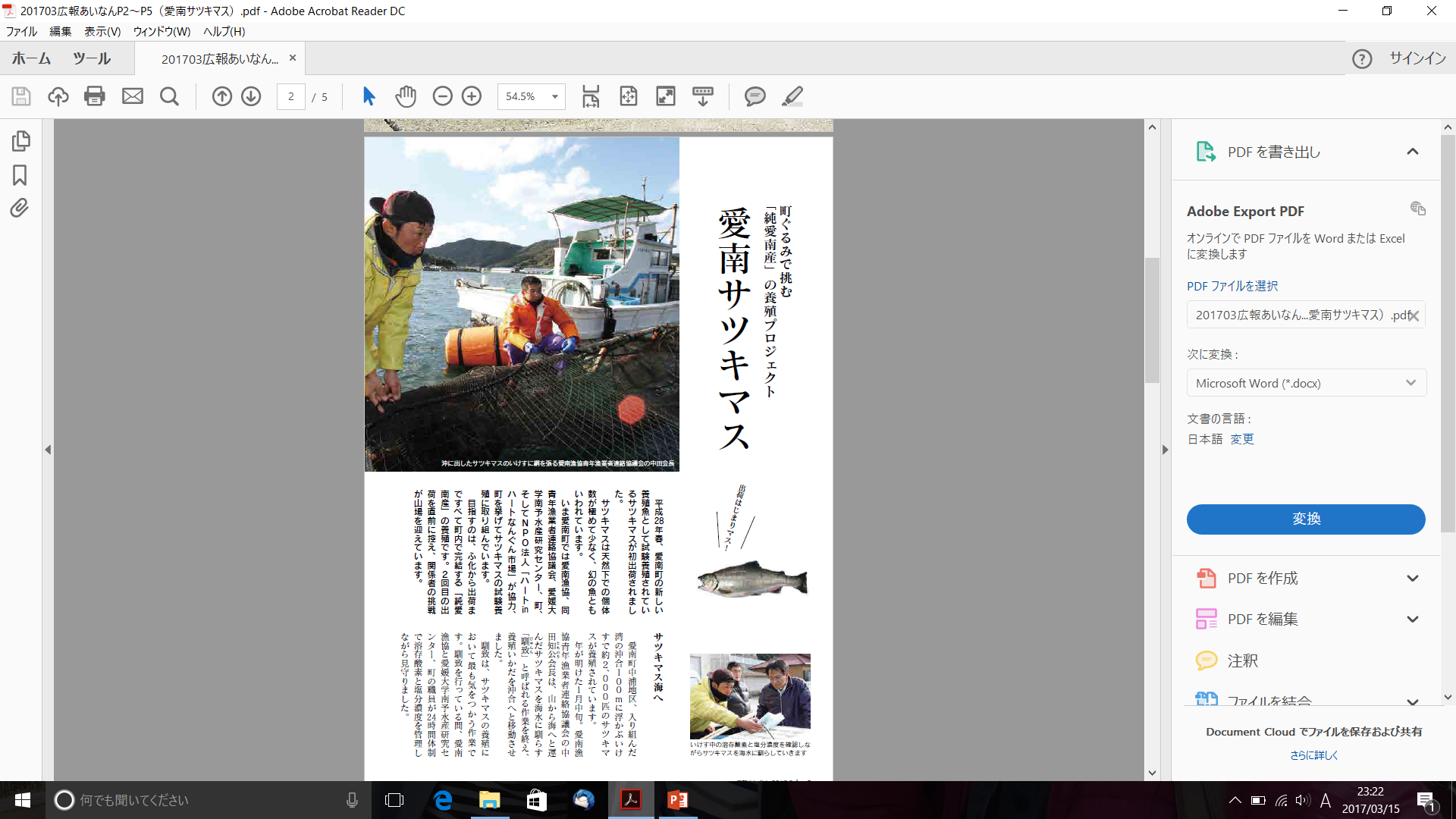 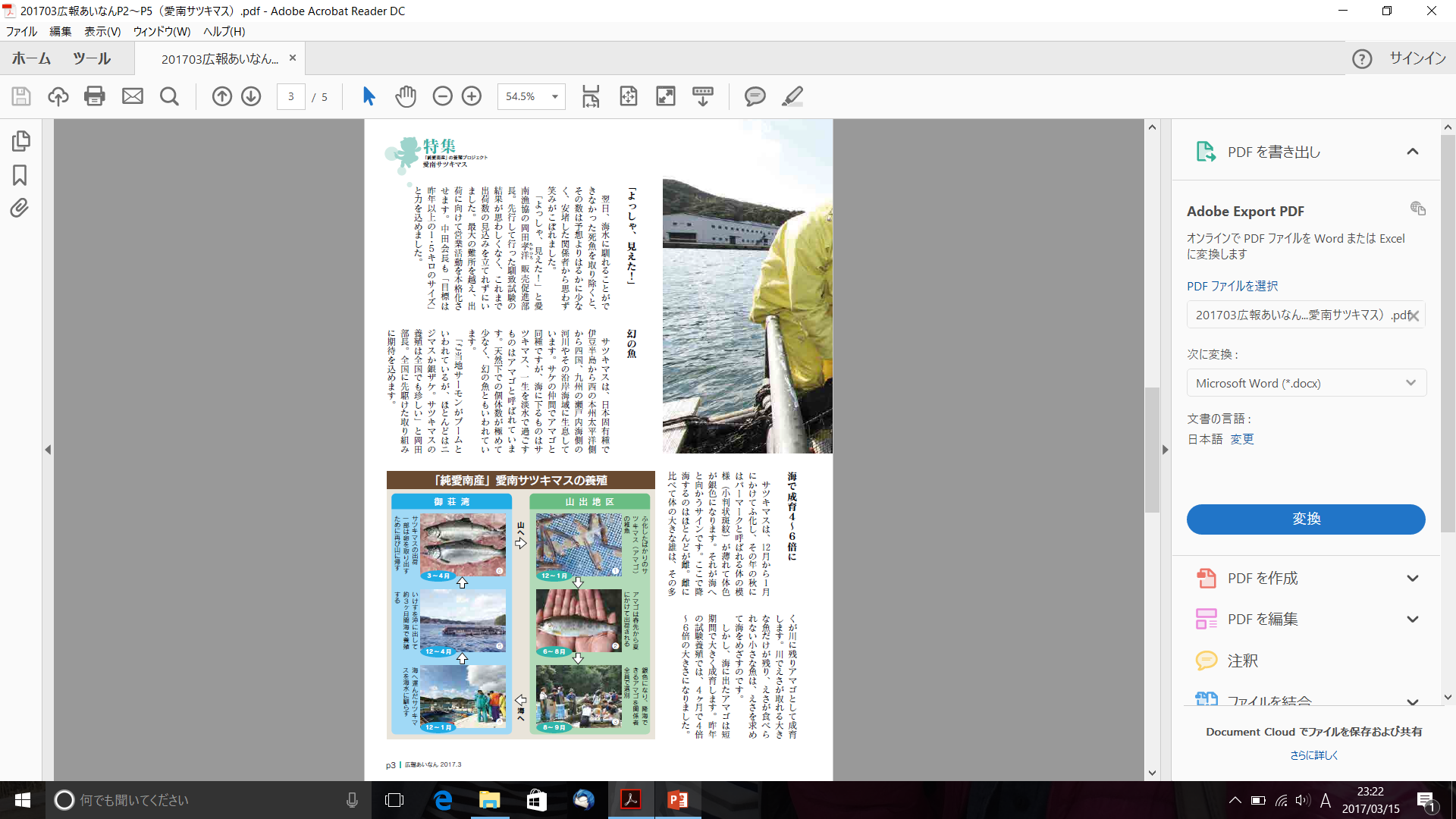 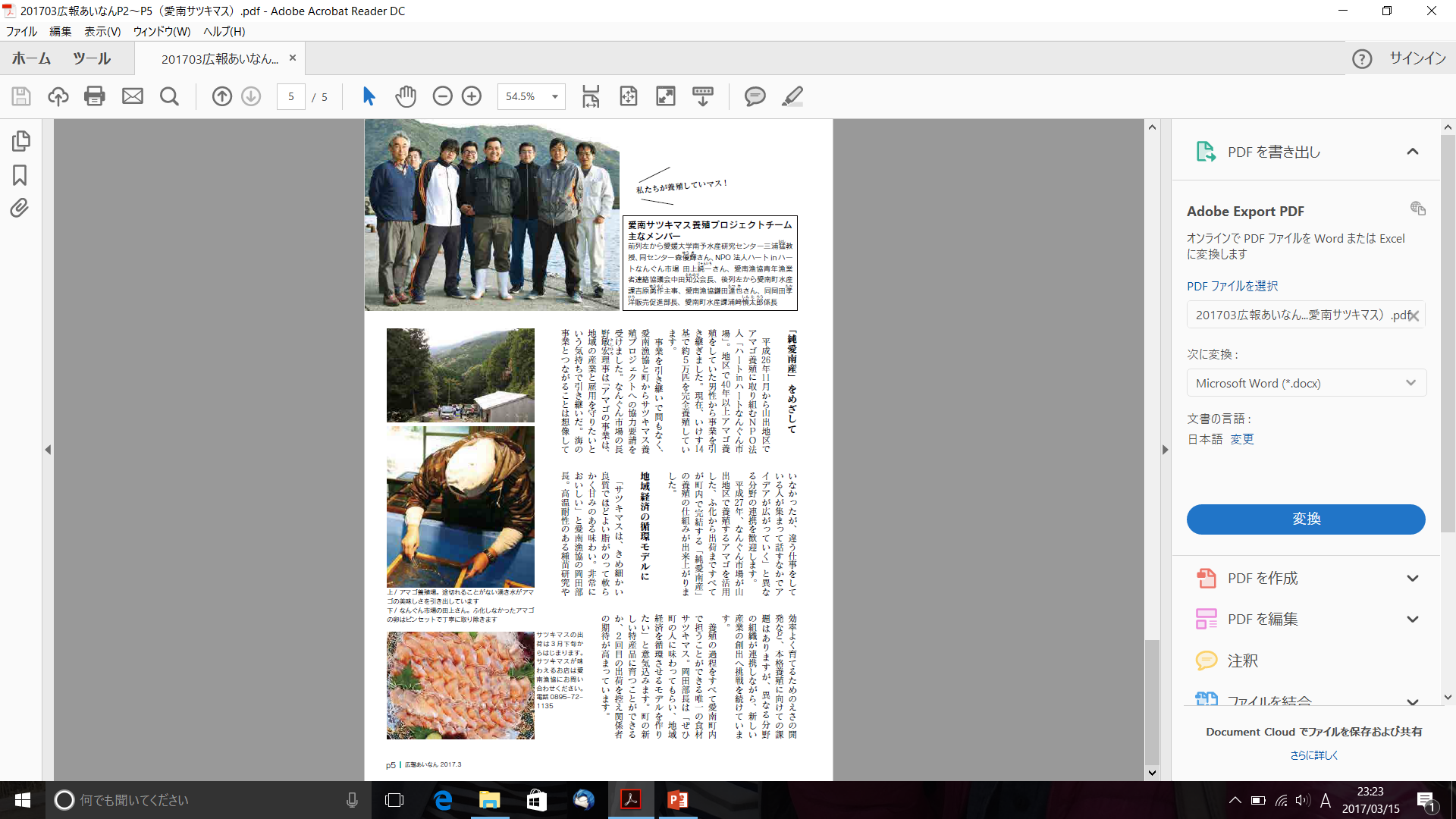 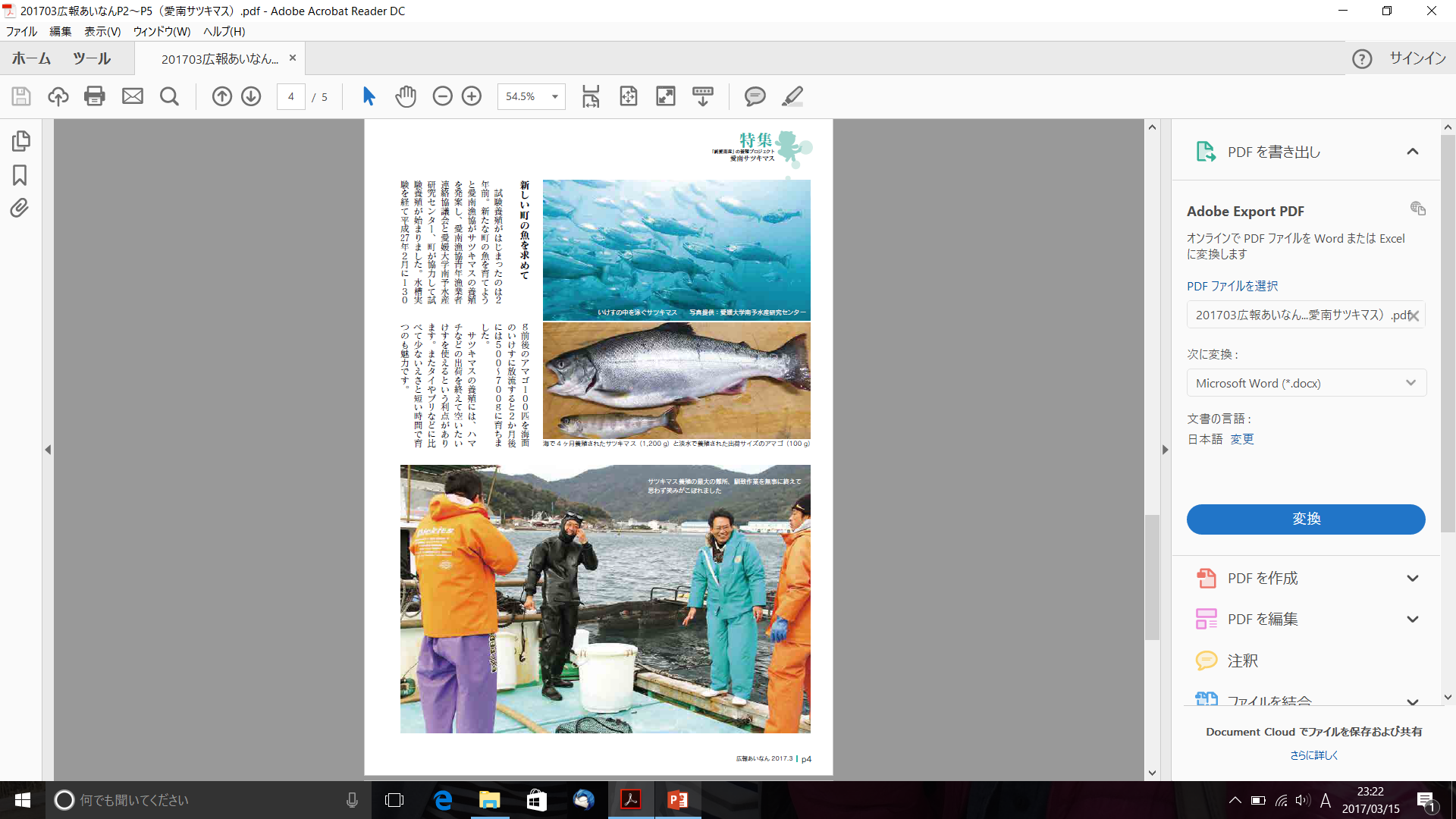 どう精神科医療を変えてきたか
目指すは「地域一体型病院」
　
現在の精神科医療体制
　
Ｈ８年、「病床１４９床と外来」　からの出発
多様な課題を丸抱えしていた精神科病棟の適正化
訪問支援の充実～できうる限り入院させない支援
　
ひとものかね、どう「経営」してきたか
２０年、紆余曲折を経て
Ｈ２８年６月～　精神科医療体制
宇和島病院
精神科急性期病棟
依存症、認知行動療法等の
集団・専門プログラム
あらゆる地域資源と
必要時、連携・協働・共用
通常はできるだけ独立を保つ
２４ｈｒ医療ケア付き
グループホーム１０×２
集中医療ケア付き
ショートステイ３
デイケア
デイナイトケア
２４時間対応訪問看護ＳＴ
診療所
多職種、全スタッフによる
往診、訪問看護等
「医療」機能に緩やかに限定していく
共生型小規模多機能居宅介護
基準該当ショートステイ２０
訪問、通い、泊り　２４ｈｒ３６５日
レスパイト、泊りも利用した医療ケア
ＤＶシェルター、虐待保護、リハビリ、看取り…
必ずしも治療・医療を前提としない
予防的・危機介入、継続した見守り・関係づくり　など
地域生活（日常＋活動）の中での目くばせ
Ｈ９年作成
　（渡部三郎）
２０年の経過　何を選択してきたか
(件)
(人・床)
１４９
１３５
１１６
９９
長期入院の高齢者(統合失調症等、認知症)の退院促進
(新設の老健、既存養護老人ホームが主な受け皿)
８０
病床ゼロを視野に
７５
２０床を短期間で病床削減、
それを契機とした
退院促進(ＧＨ新設など)
７０
６５
病床ゼロの決断
６０
５５
ユニット(急・リハ・認知症)の試行的導入
病棟内機能分化による早期退院
高齢者の対応体制強化
新たな資源　と　地域連携の強化
特に認知症の入院を回避
Ｈ８．将来構想作成
病床閉鎖
訪問看護件数
訪問の充実による入院回避
訪問開始（人材育成も）
月別入退院数
精神科
病棟
★Ｈ１９．６～Ｈ２８．５
１病棟、精神一般(１５：１、
　　　看護補助加算５０：１)
★～Ｈ１０．３
３病棟
精神一般(３：１)
★　Ｈ１０．４～Ｈ１７．３
２病棟
精神一般(３：１)
★Ｈ１７．４～Ｈ１９．４
２病棟、精神一般(３：１、看護補助加算１０：１)、精神療養
Ｈ２８．６～★
　診療所へ
Ｈ１９．１１共生型小規模多機能居宅介護「アロハ」◆
Ｈ２８．６基準該当短期入所生活介護「アロハ ショートステイ」◆
●Ｈ９．４精神科訪問看護
地

域

資

源
Ｈ１７．４認知症対応型通所介護「結い みしょう」◆
Ｈ２６．６多機能型事業所「南生」(就労移行+就労継続Ｂ)◆
Ｈ１０．９精神科デイケア●
Ｈ２８．６グループホーム「あこう」+短期入所◆
Ｈ２１．１１認知症対応型通所介護「結い じょうへん」◆
○Ｈ９～１０老健(医師会立)、特養(広域事務組合)開設
◆Ｈ１２．１１地域生活支援センター「いろり」
Ｈ２０．６グループホーム「第２ひかり荘」◆
Ｈ２８．６訪問看護ステーション「御荘」◆
◆Ｈ５．４グループホーム「ひかり荘」
◆Ｈ１２．４社会復帰施設平山寮(福祉ホームＢ)
Ｈ２４．４平山寮(福祉ホームＢ→グループホームへ)+「第３ひかり荘」◆
◆Ｓ４９～社会復帰施設平山寮
[Speaker Notes: このスライドは、先ほどのグラフの平成１１年以後、すなわち、老人施設の開設と、それに伴う患者さんの入所・移動が一通り終了してからの推移を示しています。

　在院患者数、入退院数の今後の変動がどうなっていくのかを予測するために、近似曲線を書き加えてみました。
　入院患者数は、ｘ（エックス）の係数が負となっており、減少傾向を、入院数・退院数については殆ど不変というグラフになります。

　ただ、これはあくまでも数学的な推計で、その前提にあるのは、外的な条件、たとえば、社会復帰施設の定員増や、開設といった－が全く変動しないという条件のものです。いいかえれば、今後も今までと全く同じことをやっていても、これだけ入院患者数が減少するという解釈になるでしょう。]
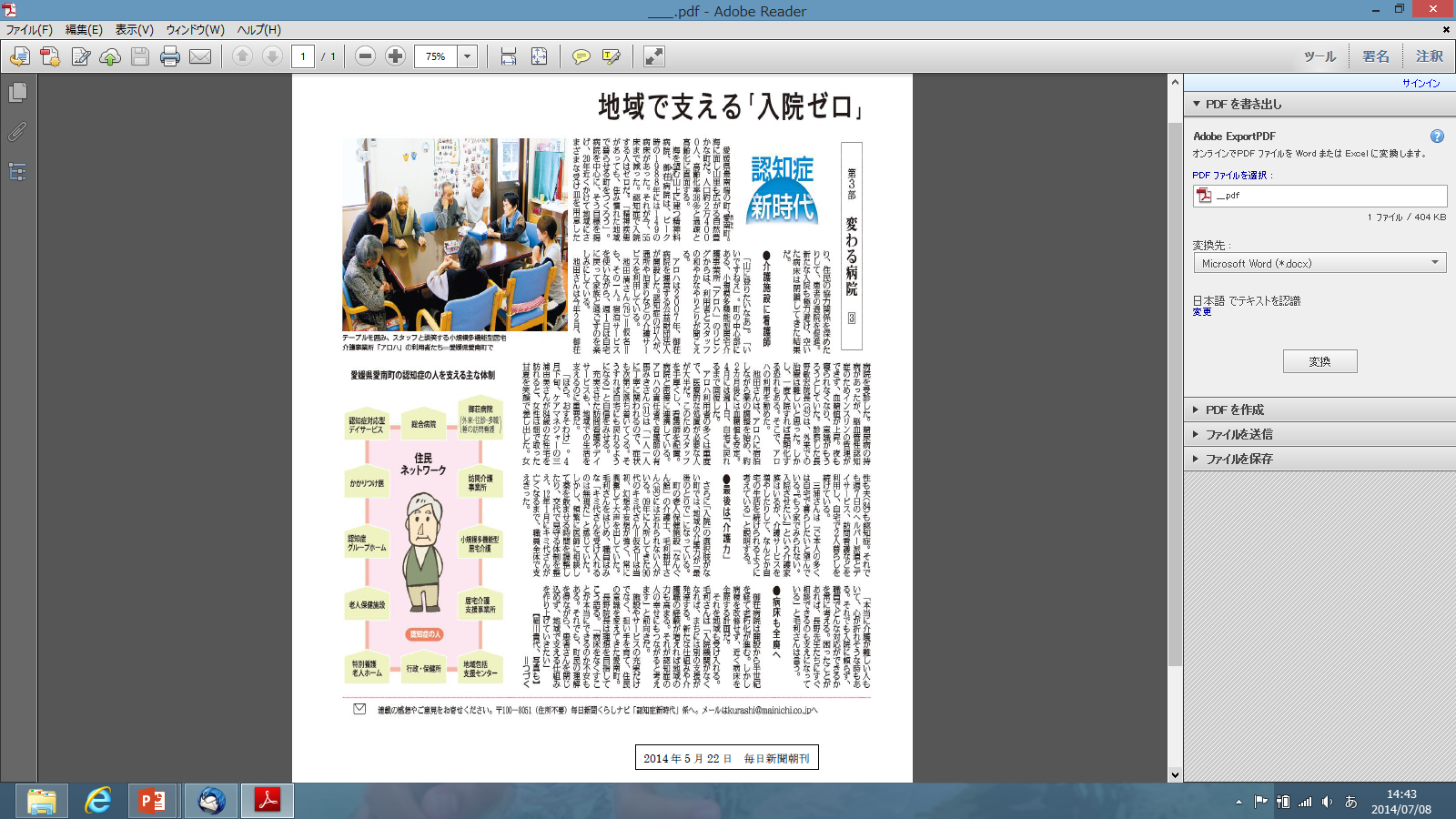 精神科病院の構造変革において移行過程でマネージメントしてきた課題
病院機能（医療のあり方）の見直し
　→将来計画の作成　と　具体的移行策の明示
職種等、それぞれに異なる課題
　・看護　・准看　・OT　・PSW　　
　・事務　・給食　・Ｄｒ　
　・年齢層（経験）　・人件費
　・職種構成（Ns中心→多職種）　　など
職員の再配置
職員のモチベーション
懐疑→不安→抵抗 or 方向転換 or 変われない‥
職員の再研修
　（強みを大切にしつつ
　　地域でのスキル獲得へ）
地域で支える医療への転換
・入院回避できる医療支援へ
支出
給食、事務などの経費管理
ベッドコントロール
「減る」と「減す」のバランス
社会的・長期入院者の退院促進
　高齢者 → 社会的入院 → やや重度の精神疾患の方
収入
外来・訪問・デイケア
などの経営管理
行政-医療計画
行政-保健所
行政-町村
借入金
医師会
新規資源の起業・運営
財源・資金
地域で暮らすための生活支援
住居、生活支援、就労　等
精神障害者が暮らしているのが
当たり前の地域づくり（本人、家族、住民…）